Е-дневник
ЗА И ПРОТИВ
Мсц.оец. Братислав Филиповић
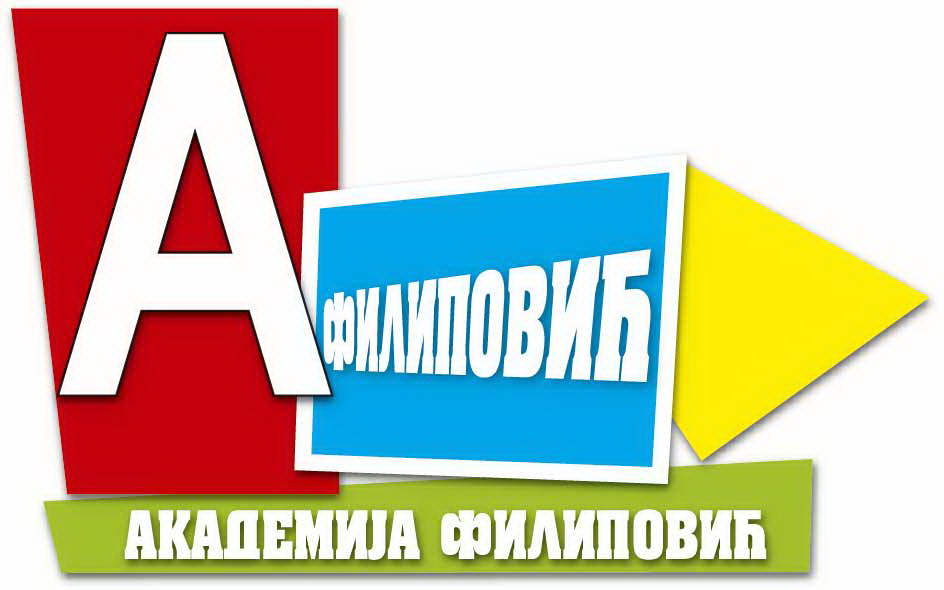 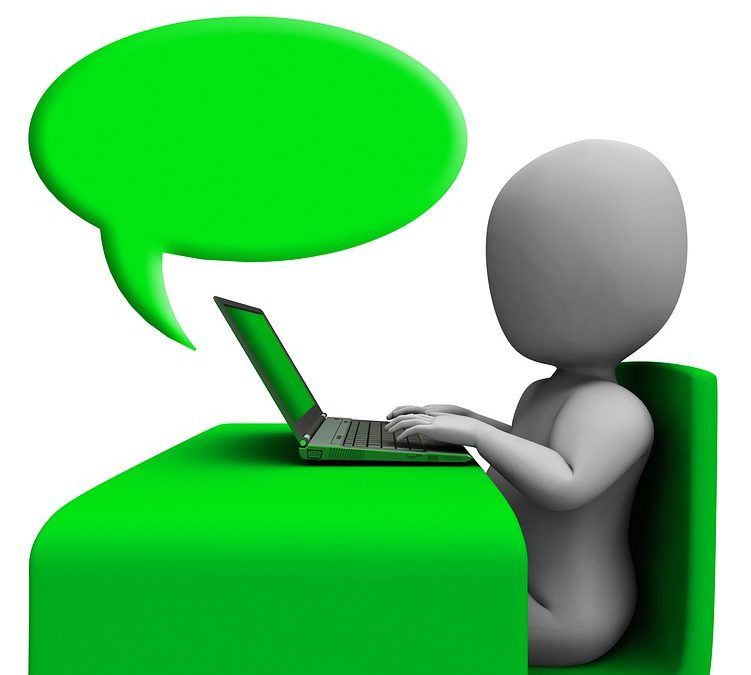 Са сајта
http://www.mpn.gov.rs/pilot-projekat-e-dnevnik/
Пилот пројекат  Е-дневник планиран је  за 1. септембар 2017. године, почетком школске 2017/2018 године, у оним школама које задовољавају критеријуме за увођење Е дневника, односно поседују како техничку опремљеност, тако и заинтересованост запослених да се укључе у пројекта. Наставници из школа које буду део пројекта добиће бесплатну обуку.
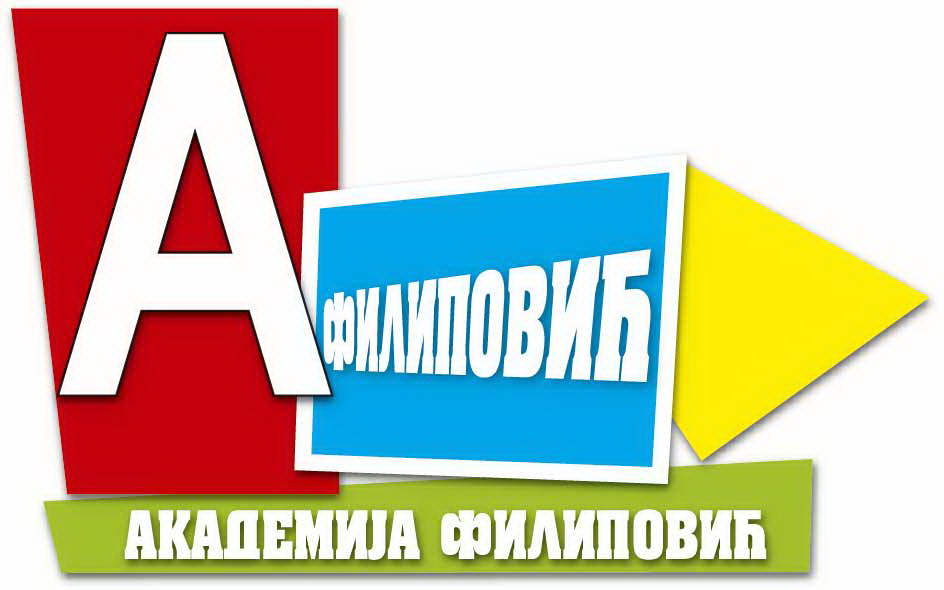 Са сајта
Највећа предност Е-дневника на којем ради Министарство просвете, науке и технолошког развоја, у односу на слична решења на тржишту је то што се подаци уносе само у е-дневник, док остали модели подразумевају  дупли унос података, у папирни и е-дневник, што доводи до грешака при уносу података.
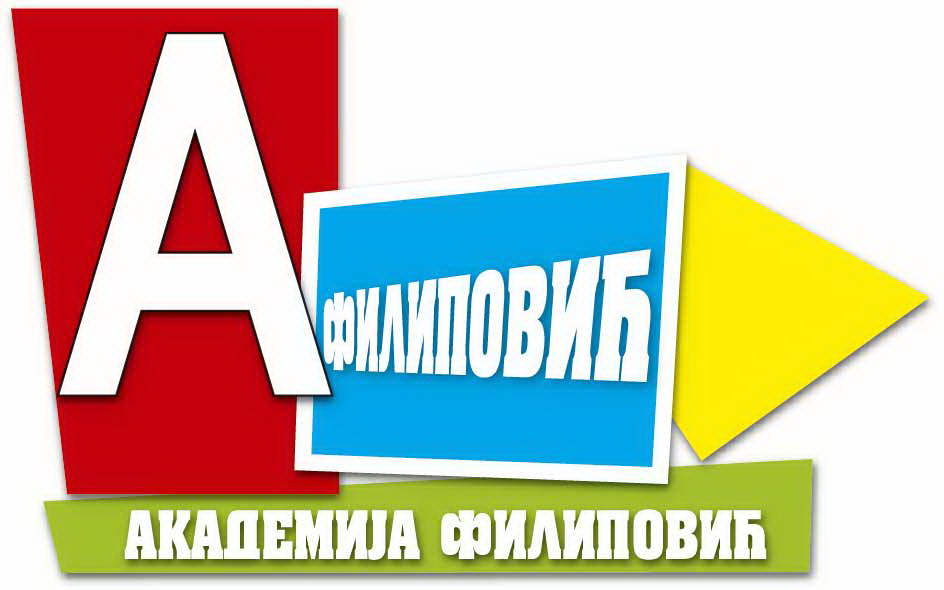 Е-дневник је урађен као интернет портал и осим обичног интернет прегледача не захтева посебан софтвер, те се може користити са било ког уређаја (таблет, мобилни телефон, лаптоп, ПЦ рачунар..) који је повезан на интернет
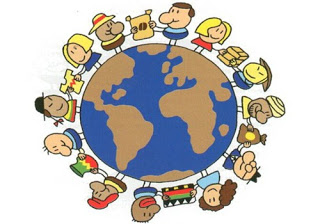 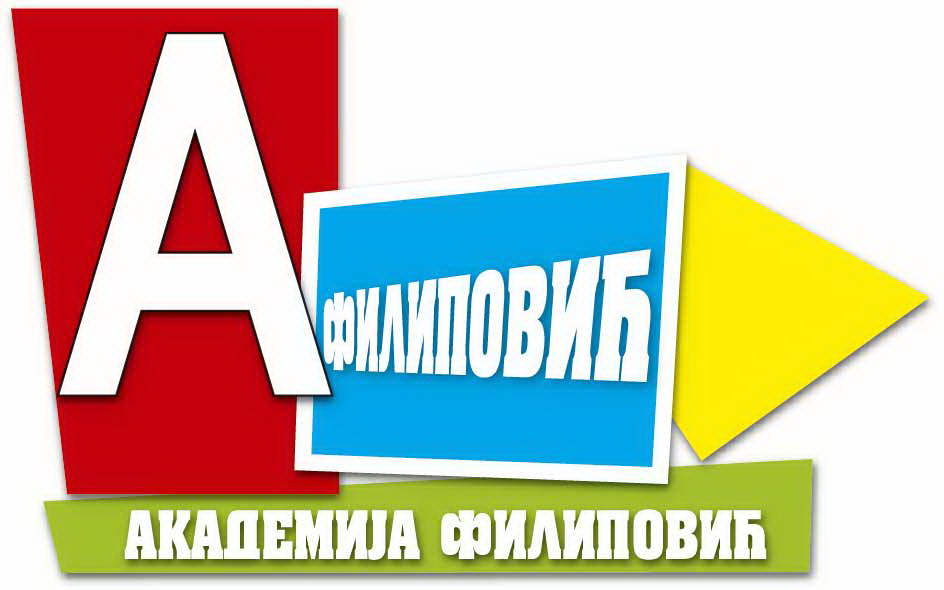 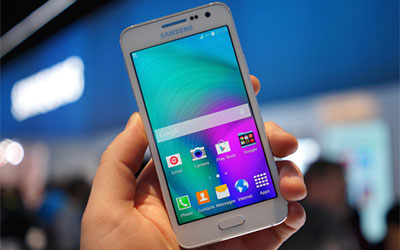 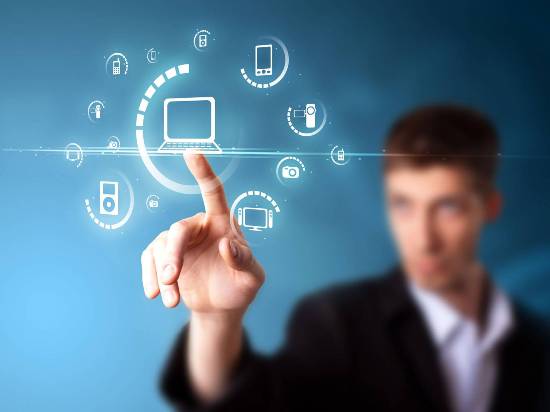 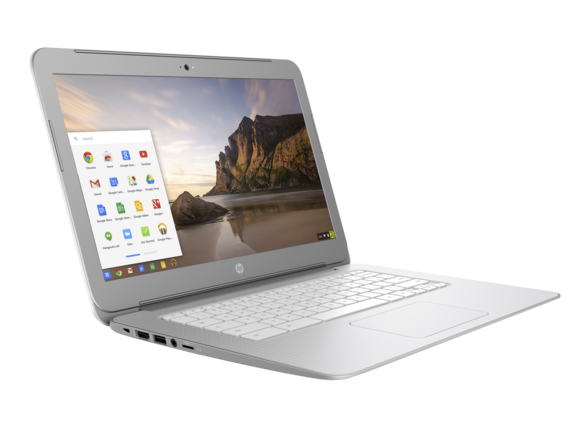 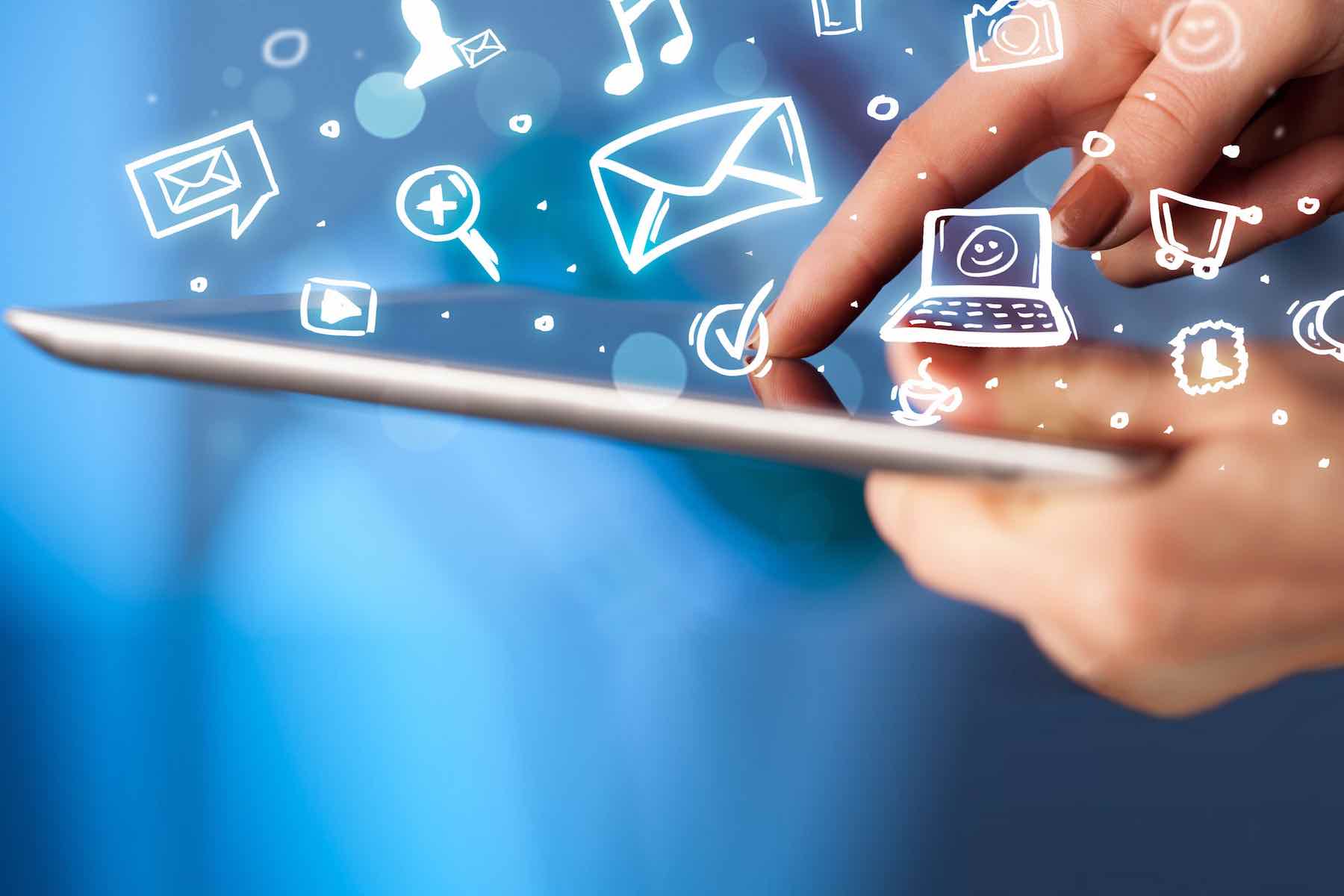 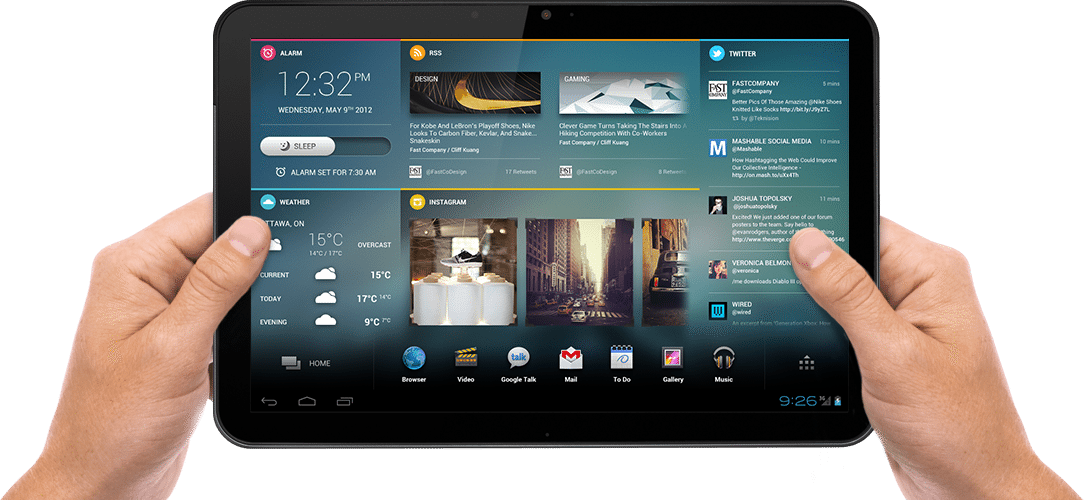 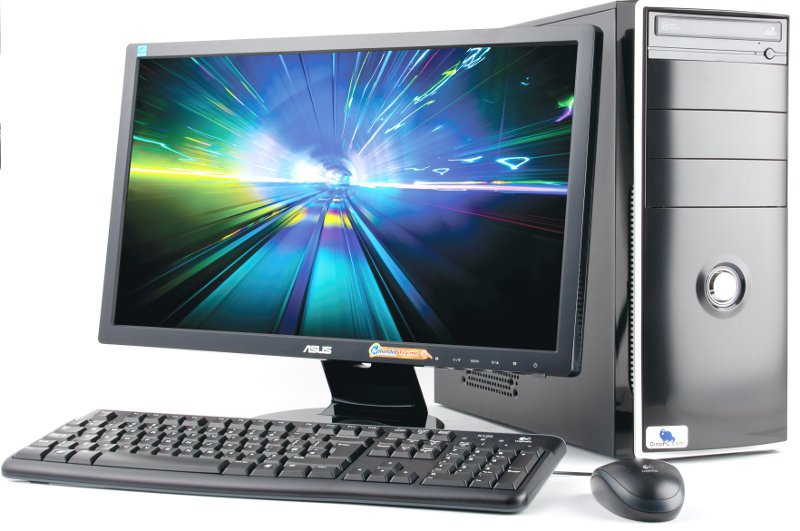 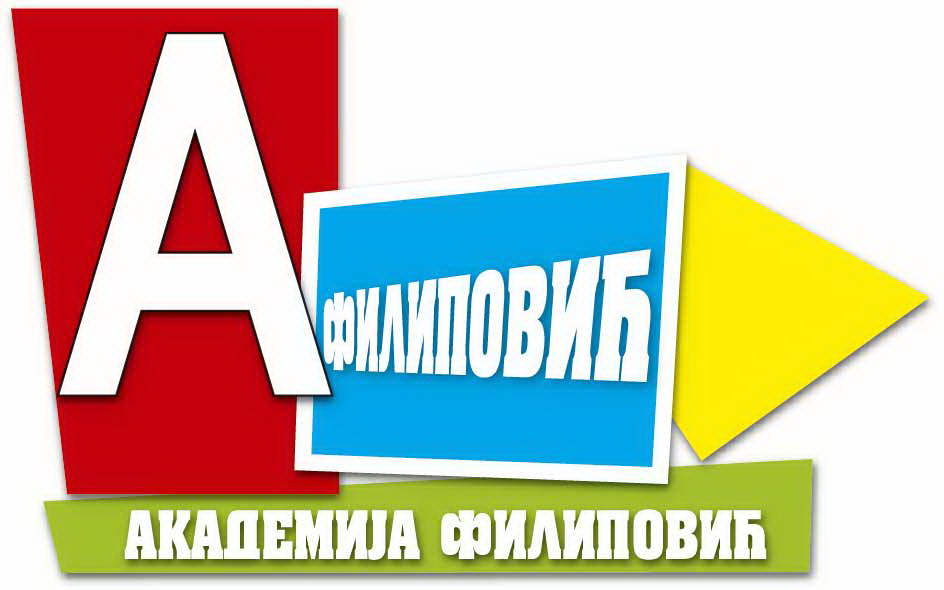 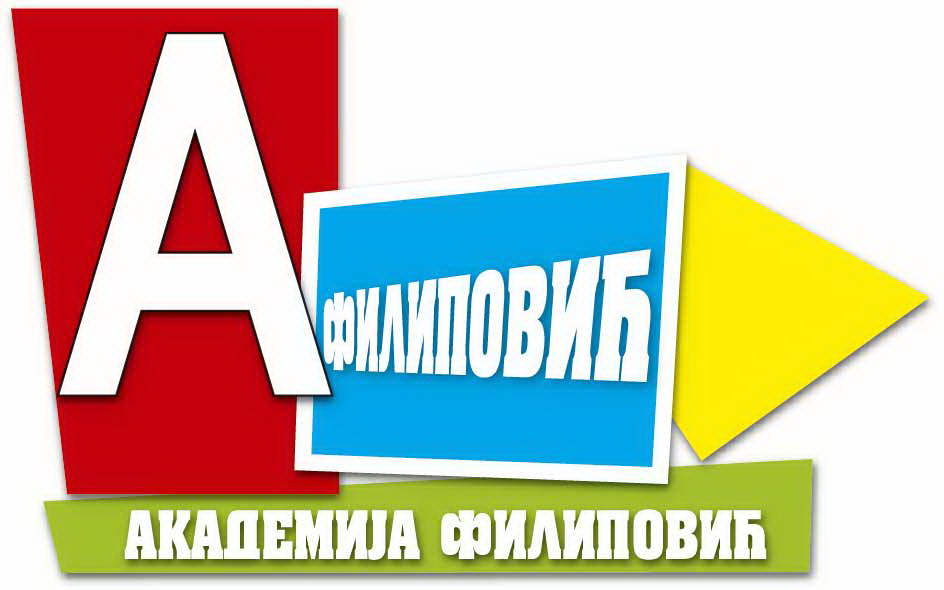